Data Structure
CSE 203: Data Structure
GRAPH:
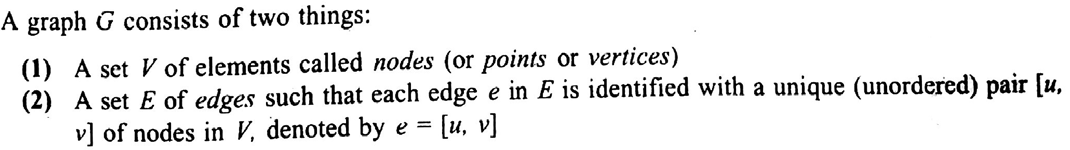 If e=[u, v] then 
	e stands for an edge,
	u and v are end points of e
	u and v are vertex
	u and v are adjacent nodes or neighbors
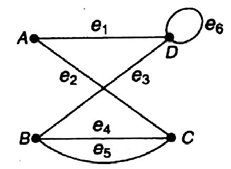 A graph G is represented by:
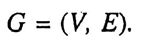 Where,
V=(A, B, C, D) and
E=(e1, e2, e3, e4, e5, e6)
e1=[A, D], e2=[A, C], e3=[B, D], e4=[B, C], e5=[B, C], e6=[D, D]
Data Structure
CSE 203: Data Structure
GRAPH:
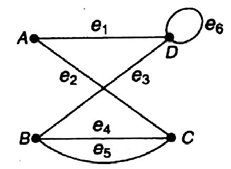 Degree of a node u, written as deg(u), is the number of edges that meet at u.
Here, deg(A)=2, deg(B)=3
Again deg(u)=0 means that u is isolated and has no edge
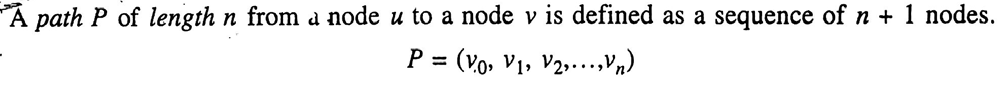 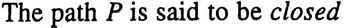 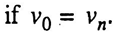 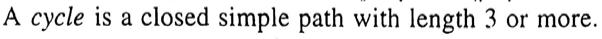 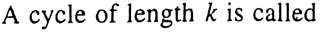 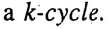 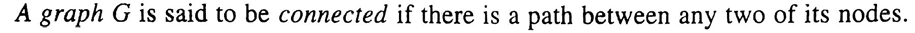 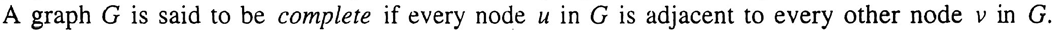 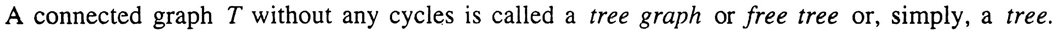 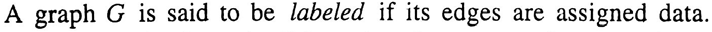 Data Structure
CSE 203: Data Structure
GRAPH:
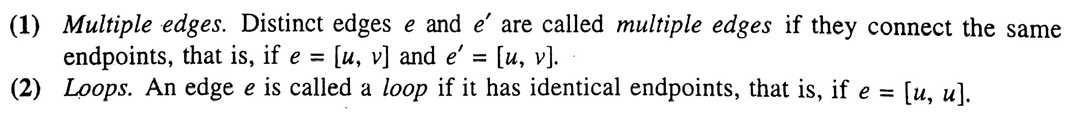 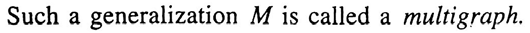 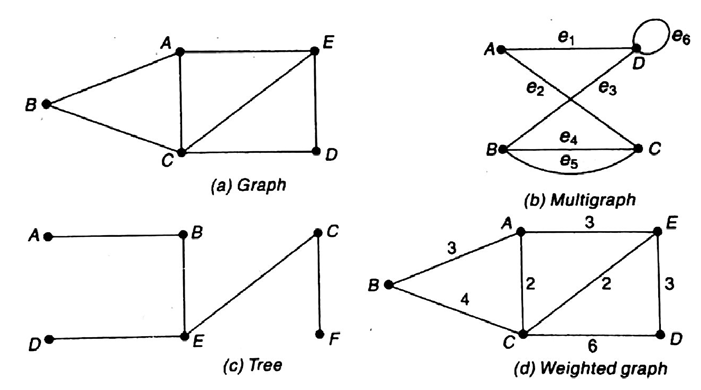 Data Structure
CSE 203: Data Structure
GRAPH:
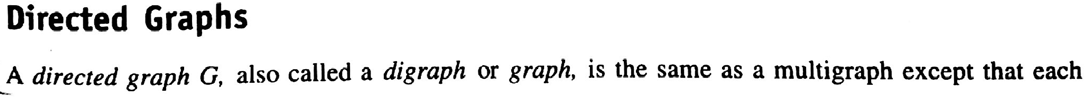 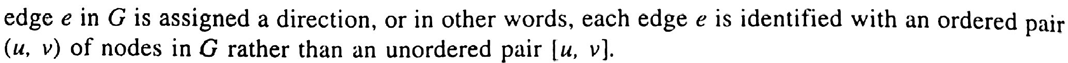 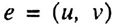 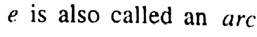 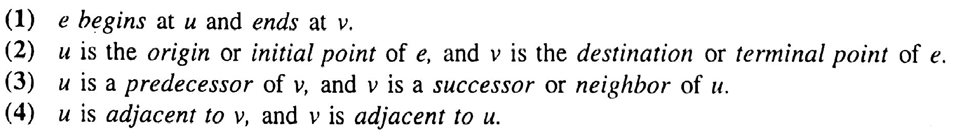 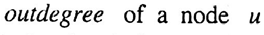 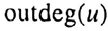 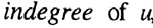 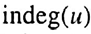 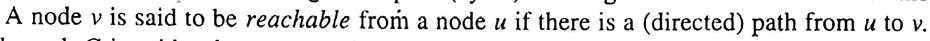 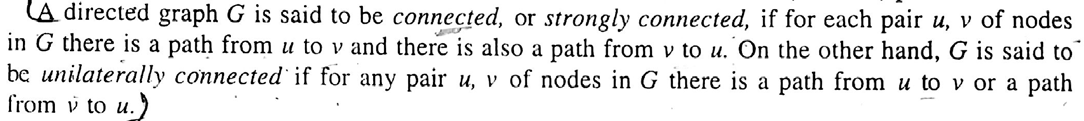 Data Structure
CSE 203: Data Structure
GRAPH:
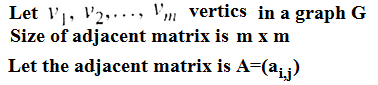 Sequential representation of a Graph
  Adjacent matrix
  Path matrix
  Weighted matrix
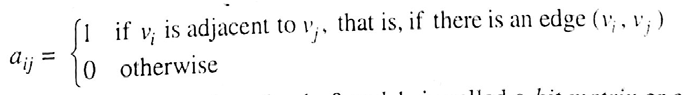 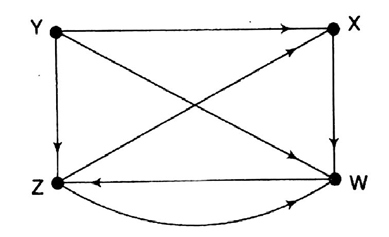 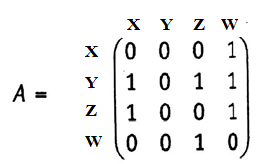 Data Structure
CSE 203: Data Structure
GRAPH:
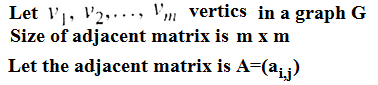 Sequential representation of a Graph
  Adjacent matrix
  Path matrix
  Weighted matrix
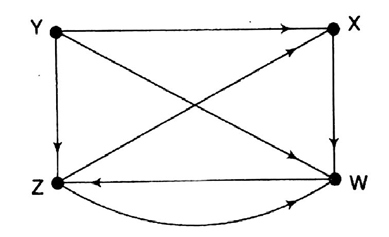 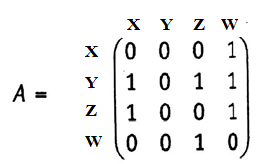 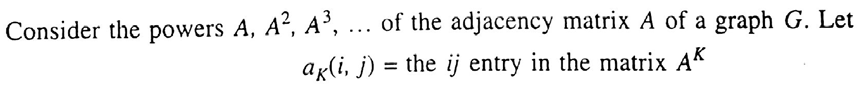 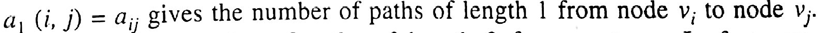 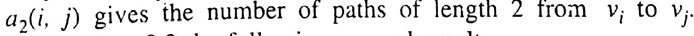 Data Structure
CSE 203: Data Structure
GRAPH:
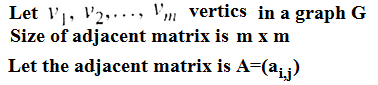 Sequential representation of a Graph
  Adjacent matrix
  Path matrix
  Weighted matrix
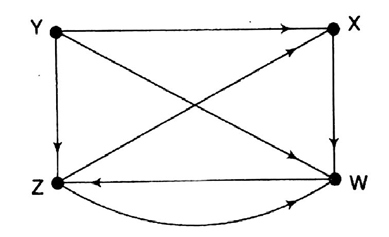 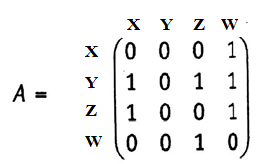 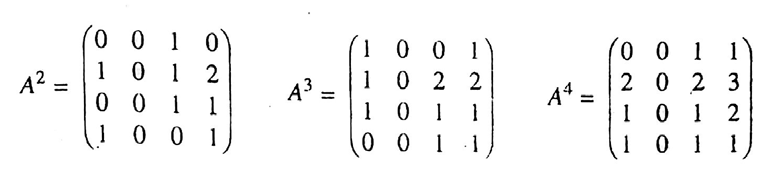 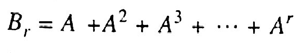 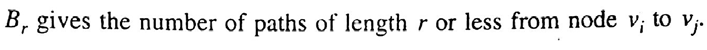 Data Structure
CSE 203: Data Structure
GRAPH:
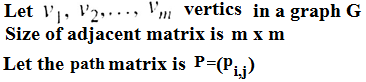 Sequential representation of a Graph
  Adjacent matrix
  Path matrix
  Weighted matrix
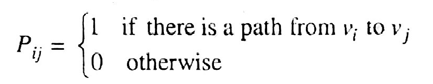 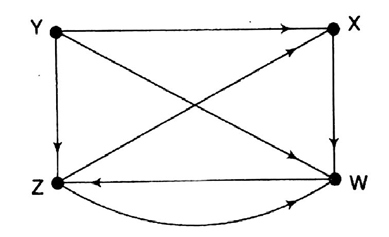 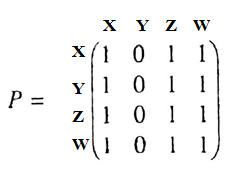 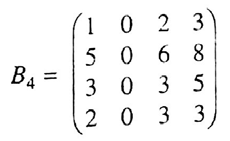 Data Structure
CSE 203: Data Structure
GRAPH:
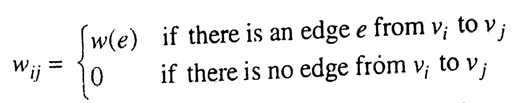 Sequential representation of a Graph
  Adjacent matrix
  Path matrix
  Weighted matrix
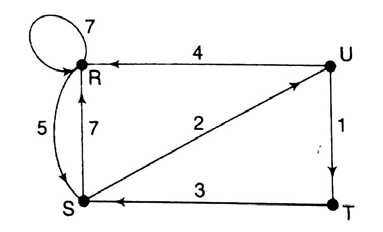 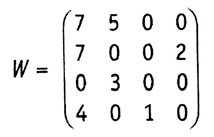 Finding shortest path:
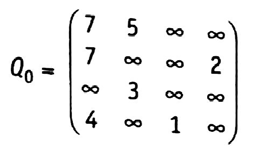 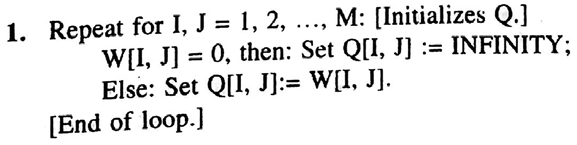 Data Structure
CSE 203: Data Structure
GRAPH:
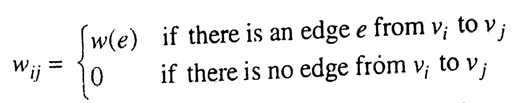 Sequential representation of a Graph
  Adjacent matrix
  Path matrix
  Weighted matrix
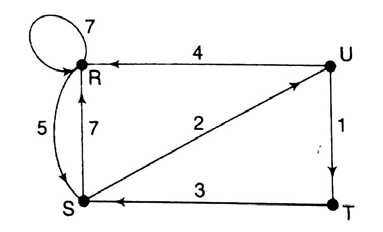 Finding shortest path:
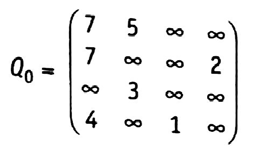 Do for all i and j:
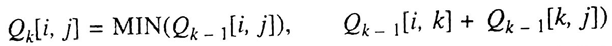 Data Structure
CSE 203: Data Structure
GRAPH:
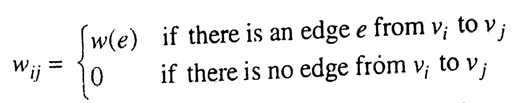 Sequential representation of a Graph
  Adjacent matrix
  Path matrix
  Weighted matrix
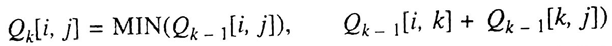 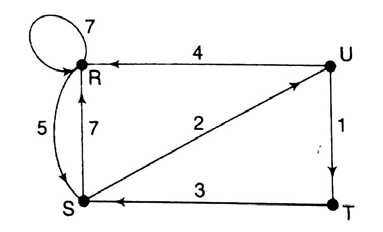 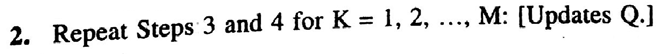 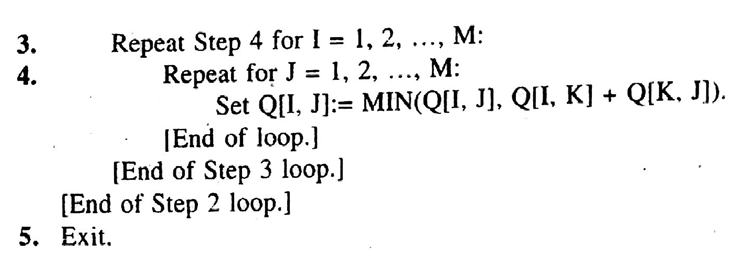 Finding shortest path:
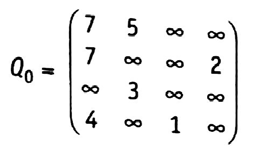 Data Structure
CSE 203: Data Structure
GRAPH:
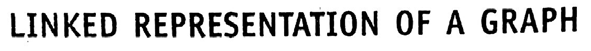 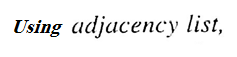 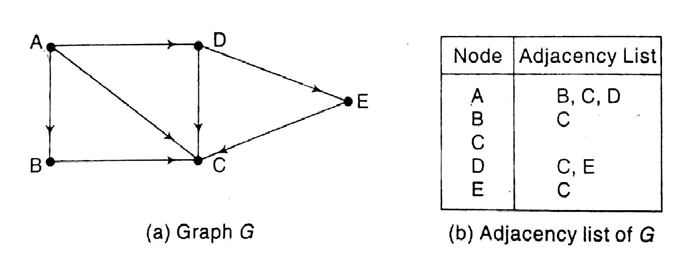